Национальное исследование качества образования по иностранным языкам
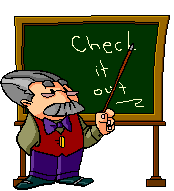 Национальные исследования качества образования (НИКО) -
общероссийская программа по оценке качества среднего образования, начатая в 2014 году по инициативе Рособрнадзора. Исследования проводятся на выборке школ из различных субъектов РФ по отдельным учебным предметам на конкретных уровнях общего образования и включают в себя проведение диагностической работы и анкетирование. Целью исследований является развитие единого образовательного пространства в Российской Федерации и совершенствование единой системы оценки качества образования.
Основная цель исследования-
изучить различные аспекты подготовки по иностранным языкам в школах Российской Федерации с учетом предстоящего через несколько лет введения единого государственного экзамена по иностранному языку как обязательного для выпускников школ.
ФГОС старшей школы
Государственная (итоговая) аттестация обучающихся, освоивших основную образовательную программу, проводится в форме единого государственного экзамена по окончании 11 класса в обязательном порядке по учебным предметам: 
«Русский язык и литература»;
«Математика: алгебра и начала анализа, геометрия»;
«Иностранный язык». 
Обучающийся может самостоятельно выбрать уровень (базовый или углубленный), в соответствии с которым будет проводиться государственная (итоговая) аттестация в форме единого государственного экзамена.
НИКО по иностранным языкам было  проведено во всех регионах России, всего в исследованиях приняли  участие около 40 тысяч школьников из примерно 800 школ. Из них более 35 тысяч участников выполняли работу по английскому языку и по 2000 – по французскому и немецкому. 
Выборка участников исследования составлена таким образом, чтобы получить полную и объективную картину знаний учащихся по всей стране.
Исследование проводится анонимно, данные об участниках собираются без привязки к школьнику.
В рамках НИКО проверяется, насколько обучающиеся 5 и 8 классов овладели на элементарном уровне устной и письменной речью на английском, французском или немецком языке. Главный критерий при оценивании – насколько успешно учащемуся удалось справиться с решением коммуникативной  задачи.
Процедуры исследований для каждой из параллелей проводились  в течение двух дней на втором, третьем и четвертом уроках. Задания выполняются на компьютере. В каждой аудитории, в которой проводится работа, должно находиться не более четырех компьютеров. Задания и программное обеспечение для проведения исследования школы получают через личные кабинеты в информационной системе НИКО.
Распределение заданий диагностической работы по проверяемым умениям, навыкам и видам деятельности
Работа состоит из 6 заданий:
2 задания = устная часть. 
Проверяемые умения:
 умение осмысленно прочитать текст вслух;
 навыки монологической речи (способность продуцировать речь на иностранном языке – описание картинки/фото)
Задание по чтению
требует понимания прочитанного текста. Все используемые в работе тексты носят практический характер, учитывают возрастные особенности и интересы участников исследования.
Задание на Аудирование
проверяет умение понимать звучащий текст и соотносить его с определенной жизненной ситуацией. Например, по звучащему тексту требуется определить, идет  ли речь об игре детей в мяч, или общении учителя и ученика, или о семейном празднике.
Два задания по грамматике и лексике
проверяют владение изученными грамматическими формами и словами. В таком задании надо вставить пропущенное слово, выбрав его из списка, употребить определенную часть речи в нужной форме.
http://www.eduniko.ru/kopiya-metodicheskie-materialy-ikt-1
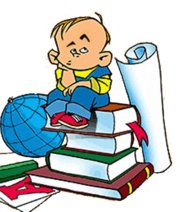 Общие результаты,  5 класс
Общие результаты, 8 класс
Результаты Тюменской области
Общие выводы:
Умения в рецептивных видах речевой деятельности сформированы у обучающихся в большей степени, чем умения в продуктивных видах речевой деятельности.
Фиксируется недостаточный уровень сформированности языковых навыков у большинства обучающихся.
Самый низкий процент выполнения отмечен в заданиях по устной речи: чтению текста вслух и говорению. Приходится признать, что даже элементарные умения и навыки устной речи оказываются несформированными у абсолютного большинства.
Уровень сформированности навыков самоконтроля, включая навыки внимательного прочтения текста задания, сопоставления выполняемых действий с условием задания, предварительной оценки правильности полученного ответа и его проверки, является очень низким;
Рекомендации учителям:
продумать способы повышения как внешней, так и внутренней мотивации к изучению английского языка в целом и выполнению конкретных заданий в частности и внедрить их в обучение;
 усилить работу со слабыми обучающимися за счет мониторинга дефицитов и адресной индивидуализации и дифференциации заданий с помощью специально подготовленных для таких детей дистанционных программ и индивидуальных траекторий обучения;
 использовать результаты НИКО, ОГЭ и ЕГЭ для выяснения типичных ошибок учащихся и постоянно осуществлять профилактику возникновения подобных ошибок;
 увеличить количество и расширить формы (групповые, индивидуальные, очные, заочные) консультаций для слабых детей;
     интенсивнее работать над формированием и развитием метапредметных навыков и умений;
«…пора от деклараций реально перейти на коммуникативно-когнитивную методику обучения, что подразумевает отказ от грамматико-переводного метода и использование активных методов обучения с вовлечением всех учащихся в активный учебный процесс, только в ходе которого и возможно формирование и развитие как предметных, так и метапредметных умений и навыков.
Учителю  следует вести урок на изучаемом иностранном языке, создавать на уроке естественные коммуникативные ситуации, повышать мотивацию учащихся и их интерес к изучению иностранного языка.
Необходимо отказаться от распространенного порочного убеждения, что научиться
говорить на иностранном языке можно только в стране изучаемого языка или с
преподавателем – носителем языка. Следует шире использовать на уроке работу в парах и малых группах, вовлекать всех учащихся в активное овладение иностранным языком. Для достижения поставленных в ФГОС целей необходимо в полной мере использовать ИКТ.
К сожалению, до сих пор не везде и не в должной мере в школах практикуется работа с
аудиозаписями на компакт-дисках, которые являются обязательным компонентом всех
УМК из Федерального перечня.»
УСПЕХОВ ВАМ И ВАШИМ УЧЕНИКАМ!